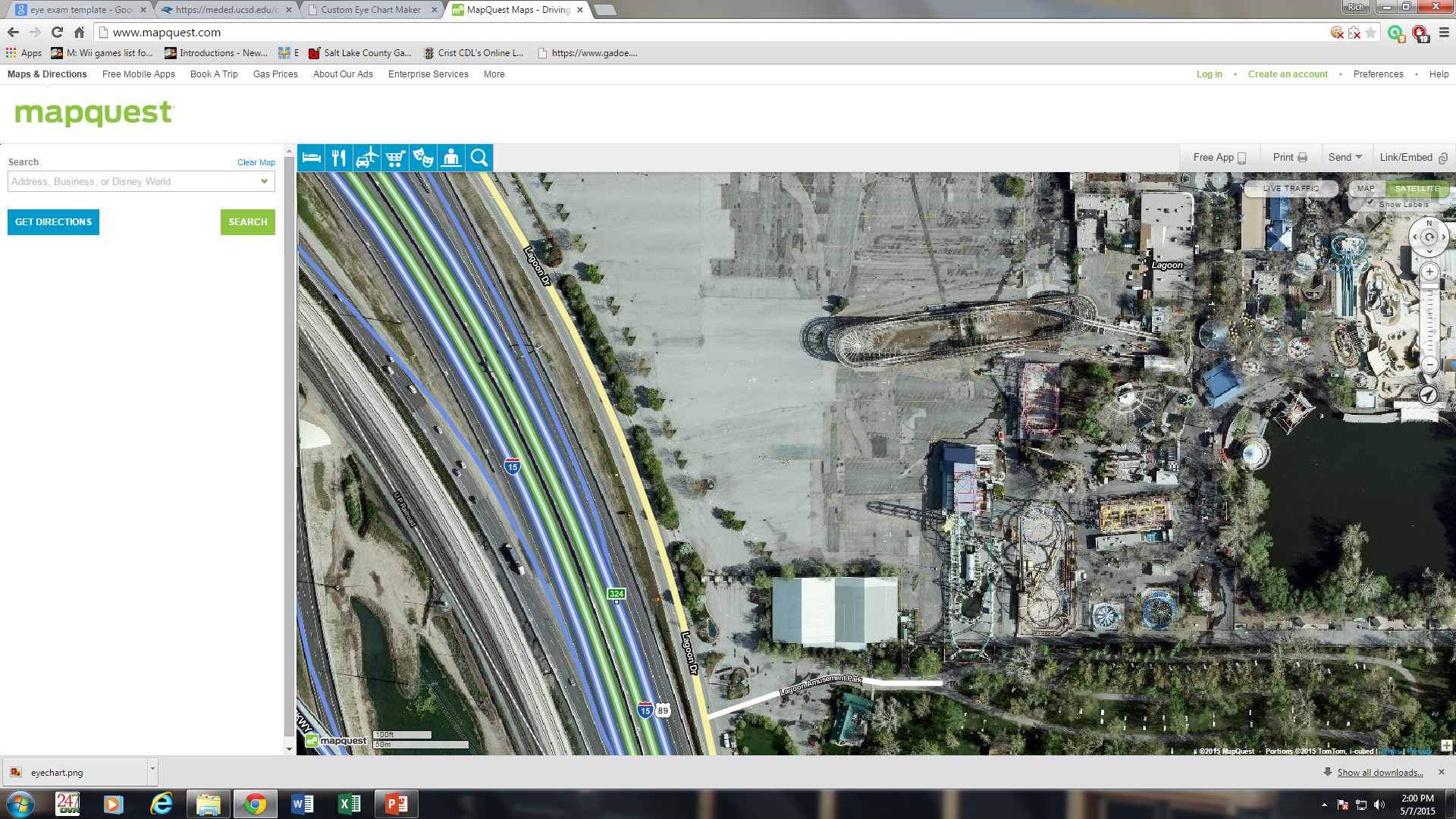 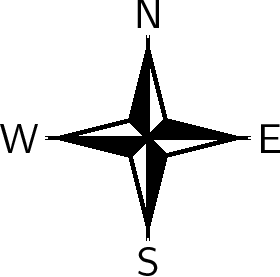 AM 
LAYOUT
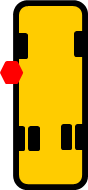 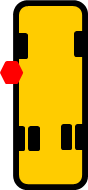 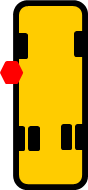 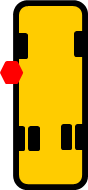 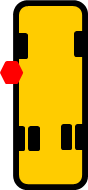 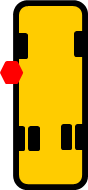 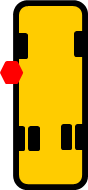